FISH
doc
kahe
racp
lose
rhenrig
tourt
trleste
hdaocdk
mosanl
ahyvonc
ckemelar
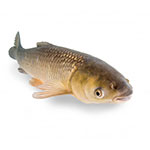 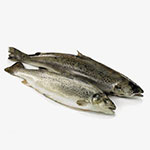 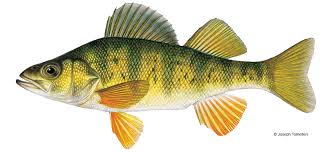 CARP
TROUT
PERCH
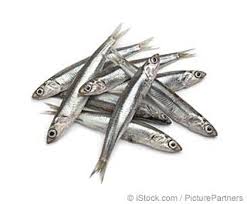 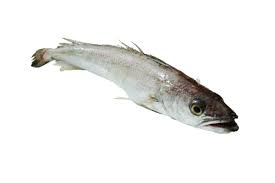 HAKE
ANCHOVY
COD
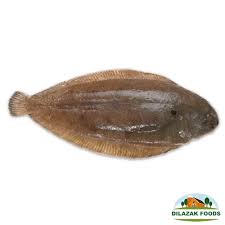 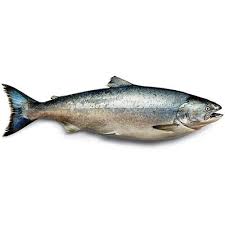 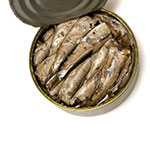 SARDINES
SOLE
SALMON
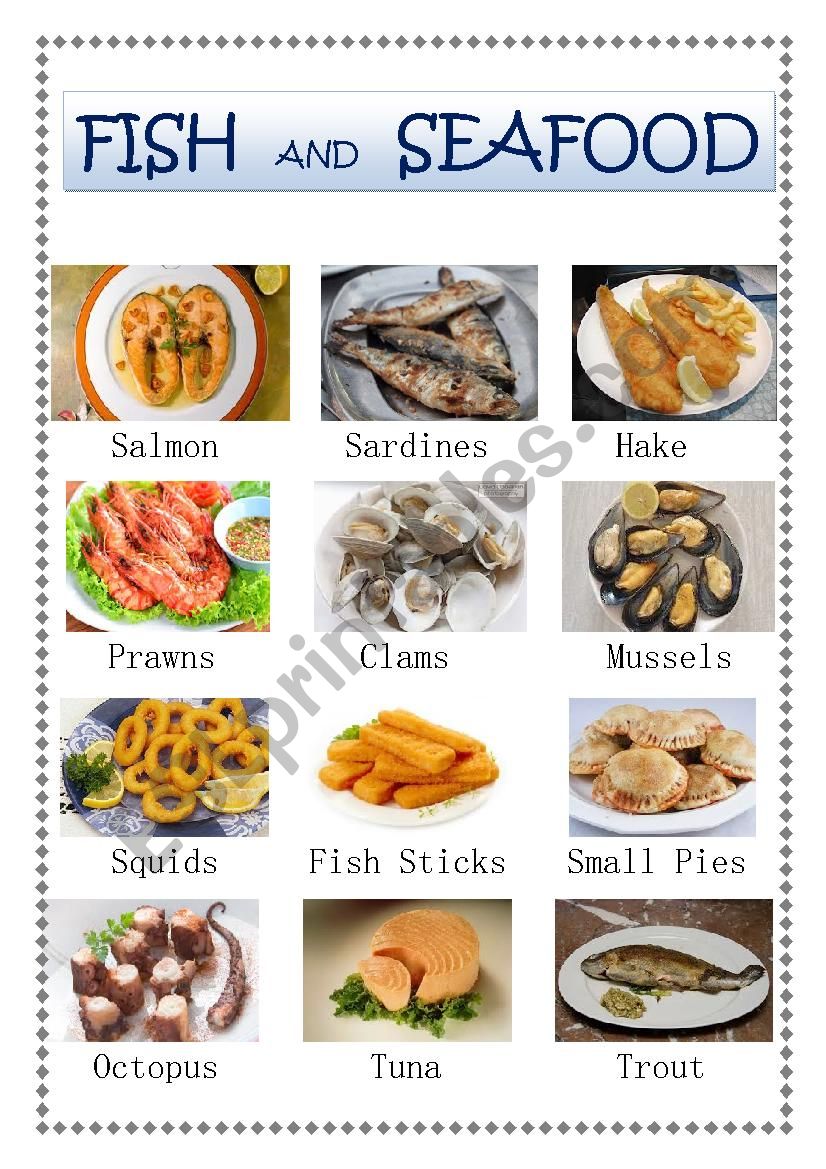